Understanding the Expense Prediction Bias
Chuck Howard
Sauder School of Business
University of British Columbia

David Hardisty
Sauder School of Business
University of British Columbia

Melissa Knoll
Consumer Financial Protection Bureau
US Federal Government

Abigail Sussman
Booth School of Business
University of Chicago
[Speaker Notes: Images from unsplash.com]
What is Expense Prediction Bias?
Expense Prediction Bias (EPB) is the persistent underestimation of future expenses
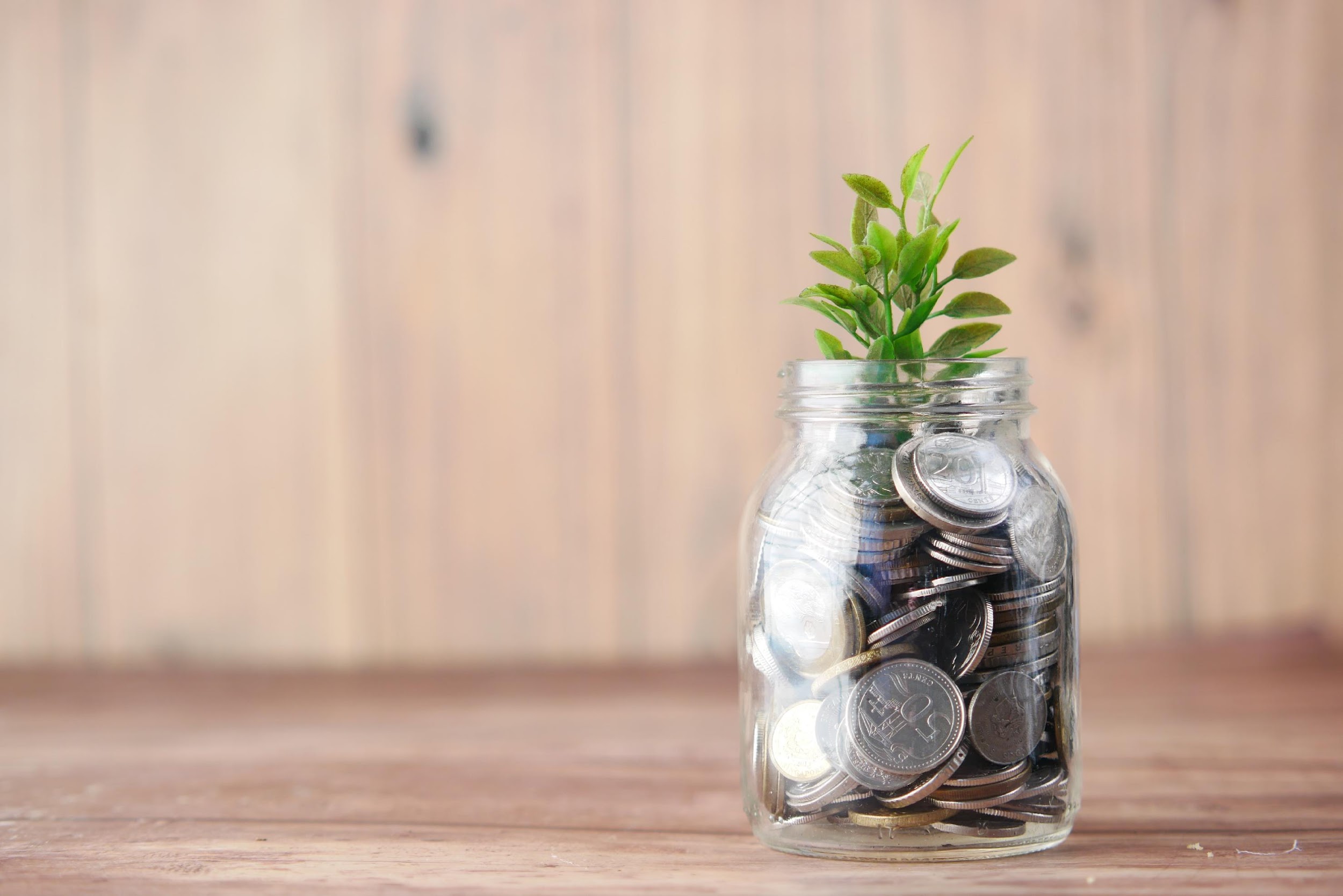 [Speaker Notes: Image from unsplash.com]
Background – Expense Misprediction
Previous research on expense misprediction has shown that people tend to under-predict their future expenses 

Ulkumen, Thomas & Morowitz (2008): monthly (vs. yearly) budget forecasts are much lower than recorded expenses

Peetz & Buehler (2009): people underestimate future spending as a result of their savings goals

Sussman & Alter (2012): consumers underestimate their spending on exceptional expenses due to narrow categorization
Research Questions
Why is the bias important?
How big is it?
Does it predict negative financial outcomes?


How can we neutralize it?
If the answer to the questions above is “yes” how can make this thing go away?
Study 1 - Overview
How big is the expense prediction bias in an adult sample?

Is there a corresponding income bias?
Participants
Participants were adult Americans recruited
	 online via Amazon Mechanical Turk

Mean age = 34

Strong majority report having at least some college education (mode response is a 4 year degree)

Mode income is $30,000 - $39,999
Study 1 – Method
200 participants were asked to recall and predict their expenses and income for last week and next week

EPB score = recalled expenses minus predicted expenses
Study 1 – Results
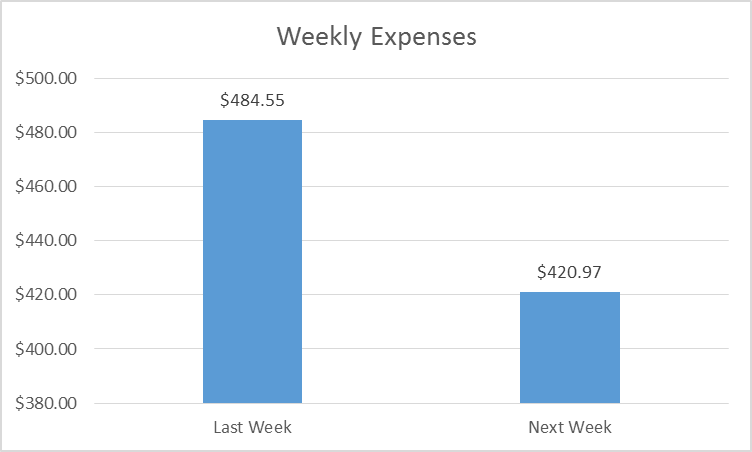 Mean EPB = $63.58 (p=.03) 🡪 Predicted expenses were forecasted to be 13.0% lower than past expenses 
No corresponding income bias was observed
Study 2 - Overview
Does EPB predict negative financial outcomes?
Intuition: This bias could have a negative impact on your household’s financial well-being, particularly if you’re low income
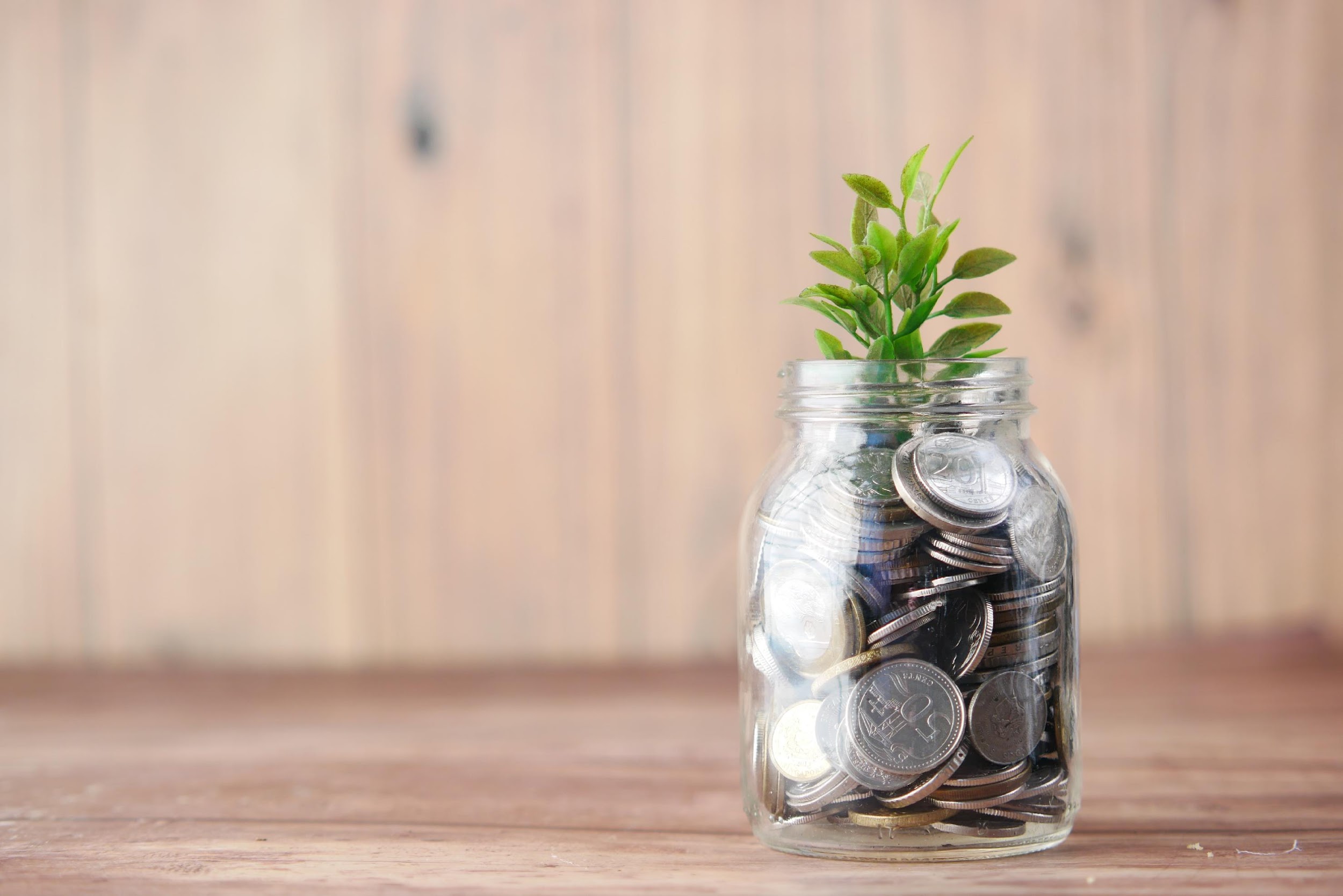 [Speaker Notes: Image from unsplash.com]
Study 2 - Overview
Does considering past expenses neutralize EPB?
Planning fallacy: The underestimation of the time it will take to complete a future task, despite the knowledge that previous tasks have generally taken longer than planned (Kahneman & Tversky, 1979; Buehler, Griffin & Peetz, 2010)
People focus on plan-based scenarios rather than on relevant past experiences while generating their predictions (Buehler, Griffin & Ross, 1994)
Study 2 - Method
1514 participants recalled and predicted their expenses, then they were provided with a list of common expenses to consider and given the option to revise their initial estimates

Participants were also asked to report their experience with payday loans
Study 2 - Method
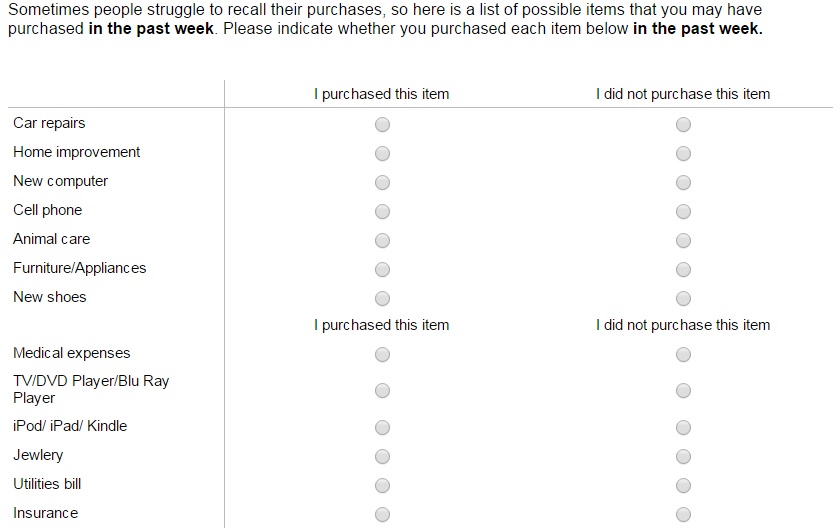 Study 2 – EPB Results
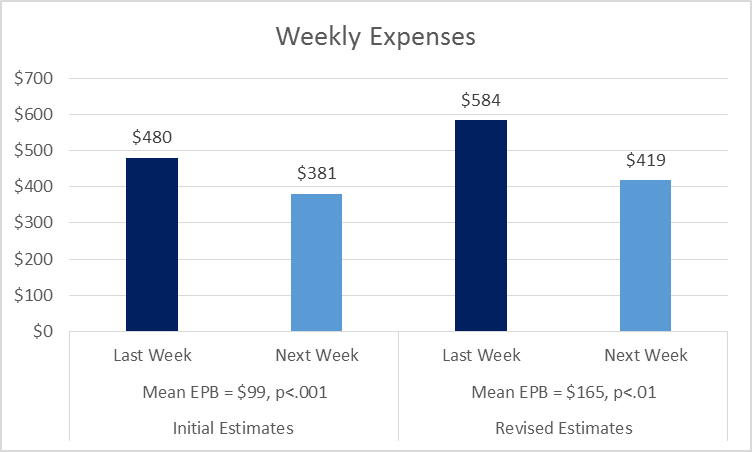 Study 2 – Payday Loan Results
Initially, EPB was modestly higher among payday loan users (mean difference =$74, p=.07)

After consideration and revision, the difference in EPB between payday loan users and non-users grew to $233 (p=.01)
Study 3 – Overview
Is EPB impacted by expense categorization?
The planning fallacy can be ameliorated when people “unpack” multifaceted tasks into subcomponents (Kruger & Evans, 2004)
Study 3 – Overview
Are people underestimating the dollar amount of future expenses, and/or the number of future expenses they will encounter?
Study 3 - Method
405 participants were randomly assigned to recall and predict expenses in either a single general expense category, or in multiple expense categories (required, optional, expected, unexpected)

Expense listing task
Study 3 - Method
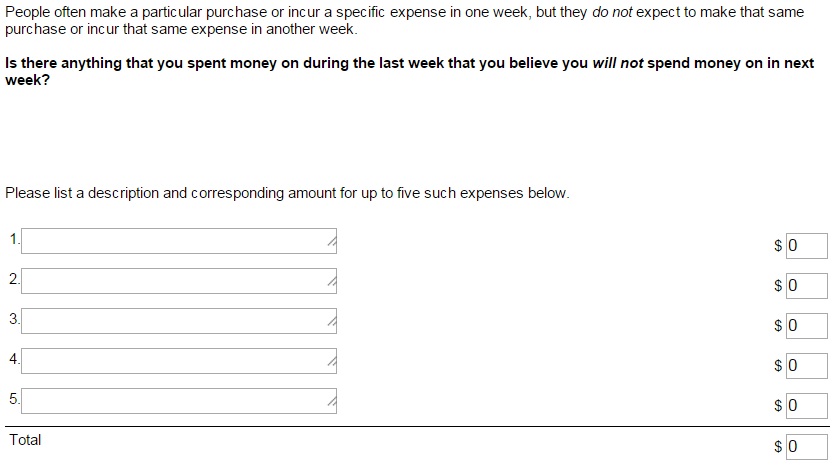 [Speaker Notes: Expense listing task asked participants to estimate the dollar amount of up to five unique expenses that they had during the last week and believed they would not have during the next week, as well as five unique expenses that they anticipated having next week but did not have during the last week]
Study 3 - Method
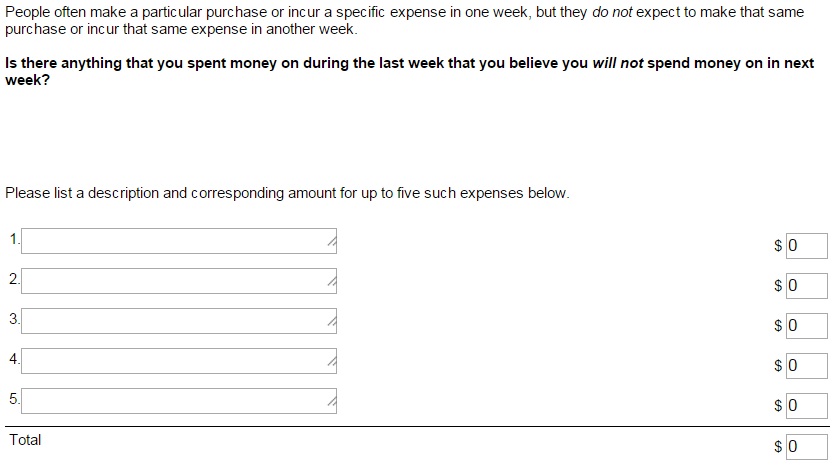 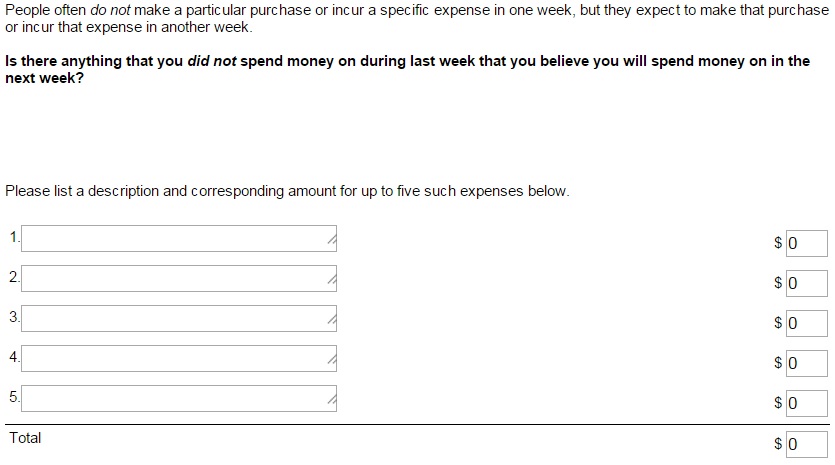 Study 3 - Results
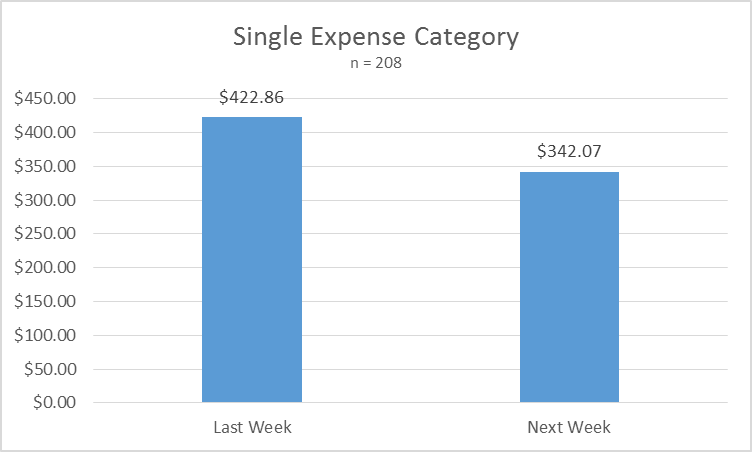 EPB = $80.79, p<.01
Study 3 - Results
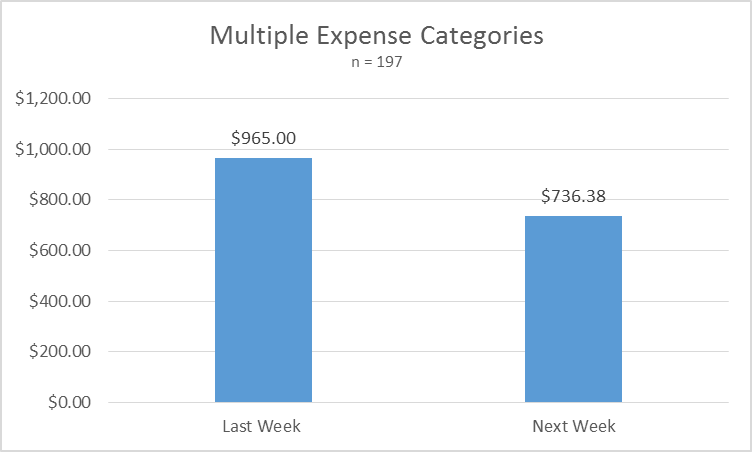 EPB = $228.58, p=.02
Study 3 - Results
Participants underestimated the number but not the amount of unique expenses 

Mean difference for number = 0.66, p<.001

Mean difference for average amount = $19.48, p=.34
Study 4 – Overview
Can perceived similarity or difference of upcoming expenses relative to past expense moderate EPB?
Study 4 - Method
295 Mturkers were randomly assigned to one of the following three conditions:

Control Condition
Recall and predict weekly expenses

Different Condition
Recall weekly expenses, provide three reasons why next week’s expenses might be different from any other week’s expenses, predict weekly expenses

Similar Condition
Recall weekly expenses, provide three reasons why next week’s expenses might be similar to any other week’s expenses, predict weekly expenses
Study 4 - Results
F(2, 292)=11.98, p<.001
Summary
EPB is a robust phenomenon that prevails in a variety of expense frames (e.g., single vs. multi-category frames)
Unique to expenses (no corresponding income bias has been observed)
Associated with risky financial outcomes such as payday loans use
Associated with consumers underestimating the number of future expenses, but not the amount of each one 
May be reversed by the perceived differentness of future expenses to past expenses
Directions for Future Research
What are the downstream consequences of the bias?
Acceptability of payday loan rates
Sensitivity to APR
Thank you

chuck.howard@sauder.ubc.ca